Objetivo específico 
y Metodología grupal
Clase auxiliar 6 - Campo II otoño 2022
Profesor: Fernando Poblete
Auxiliar: Carolina Monsalve
Ayudantes: Valeria Pincheira y Diego Rodriguez
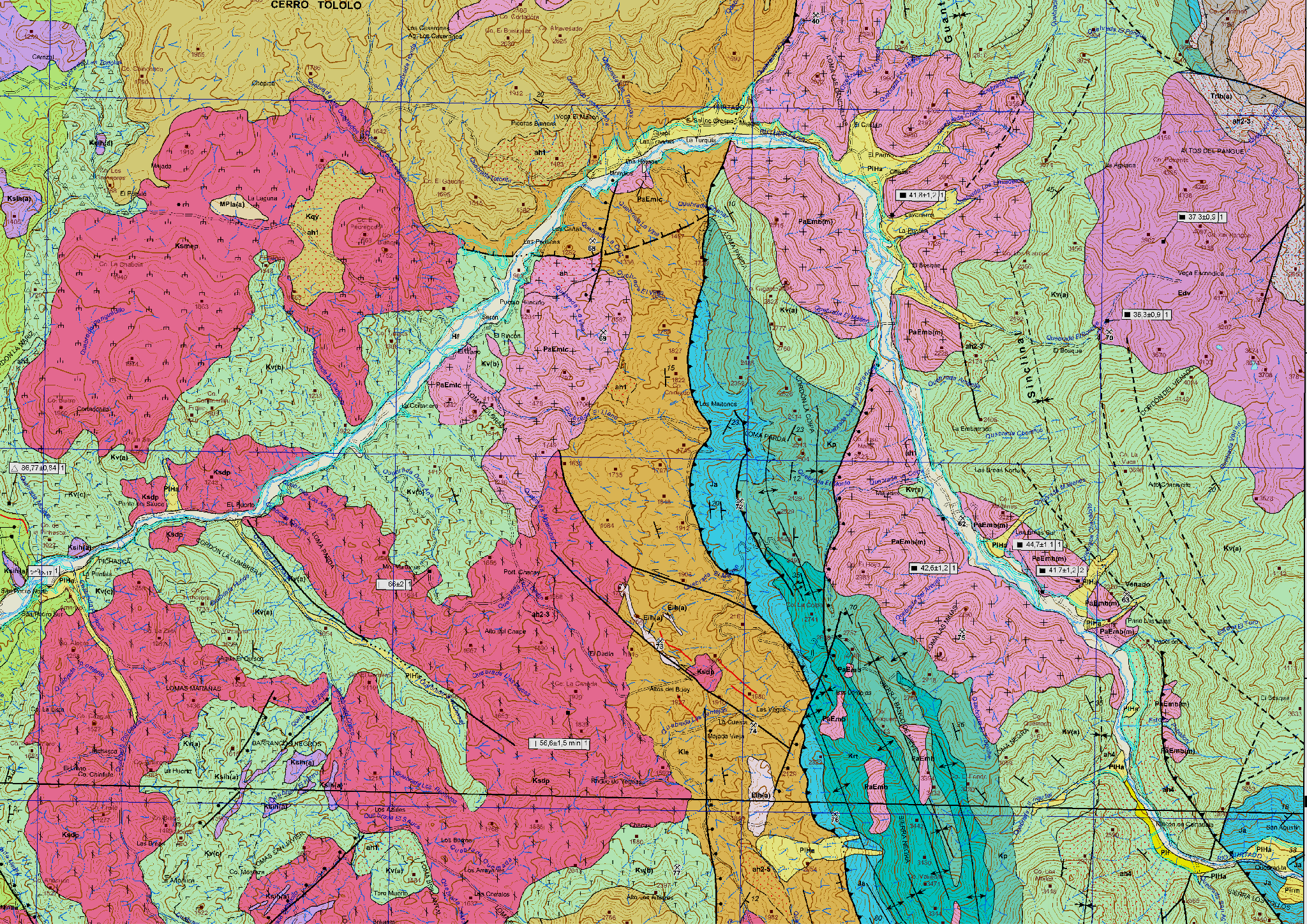 Índice
Informaciones y fechas
Zona de estudio
Objetivos
Metodología
Mapeo geomorfológico
2
Informaciones y fechas
Calendario
Presentaciones
Terreno
Fecha tentativa
Logística
Próxima clase
ENVI para trabajar en sus objetivos grupales
3
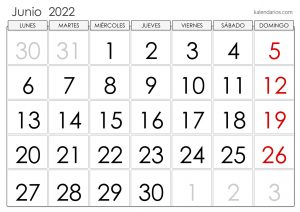 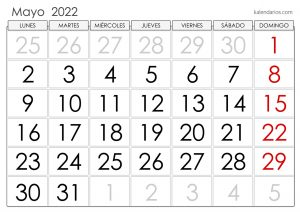 Informaciones y fechas
Calendario
Presentaciones
Terreno
Fecha tentativa
Logística
Próxima clase
ENVI para trabajar en sus objetivos grupales
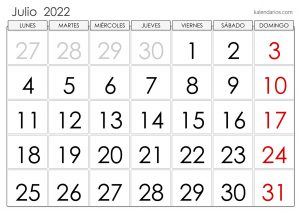 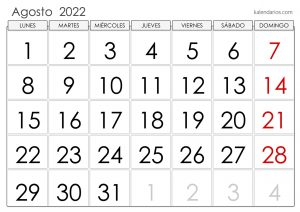 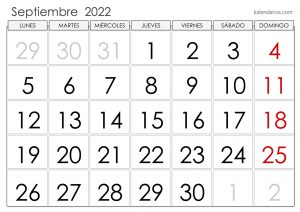 4
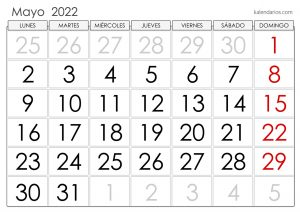 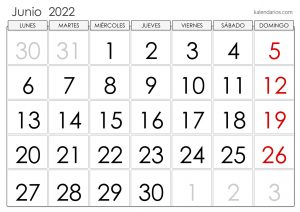 Informaciones y fechas
Calendario
Presentaciones
Terreno
Fecha tentativa
Logística
Próxima clase
ENVI para trabajar en sus objetivos grupales
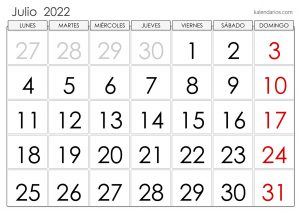 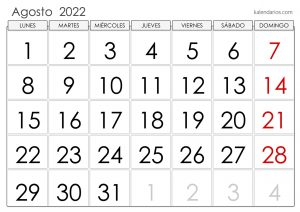 5-12 mayo
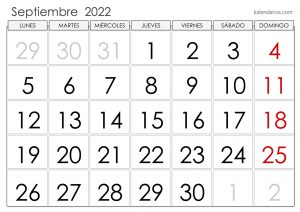 26 mayo
2 junio
9 junio
5
16 o 23 junio o 22 agosto
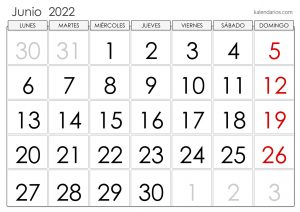 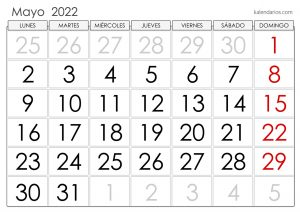 Informaciones y fechas
Calendario
Presentaciones
Terreno
Fecha tentativa
Logística
Próxima clase
ENVI para trabajar en sus objetivos grupales
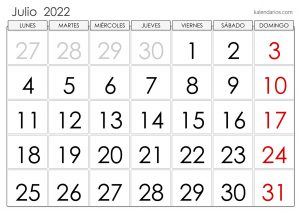 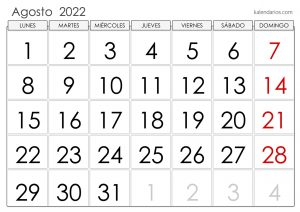 5-12 mayo
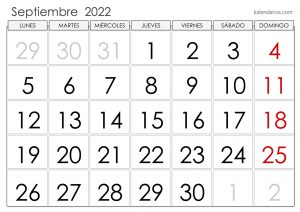 26 mayo
2 junio
9 junio
6
16 o 23 junio o 22 agosto
Informaciones y fechas
INFORMACIONES TERRENO
(pueden modificarse a futuro):

2 días de viaje y 9-10 días de terreno efectivo
Habrán 2 campings, estaremos la mitad del terreno en cada uno (Las Breas y Los Maitenes?)
En cada sector se tendrán 3 días para trabajar en el objetivo grupal y el mapeo regional
2 días quedarán para completar el mapa en la zona y/o ir a lugares pendientes de objetivo grupal
Trabajo de gabinete constará de rellenar el mapa de curso y presentaciones grupales
Se generará una tabla con datos de terreno de todo el curso
Calendario
Presentaciones
Terreno
Fecha tentativa
Logística
Próxima clase
ENVI para trabajar en sus objetivos grupales
7
Mapeo geomorfológico
Continuación mapeo pre-terreno
A partir del DEM de la zona y los mapas obtenidos de este (Hillshade, Slope, Aspect), mapee las distintas geomorfologías del área de estudio.  Confeccione un mapa geomorfológico con todos los elementos de un mapa.
Puede utilizar imágenes satelitales con color natural (432) y/o discriminador litológico (752) para orientarse.
8
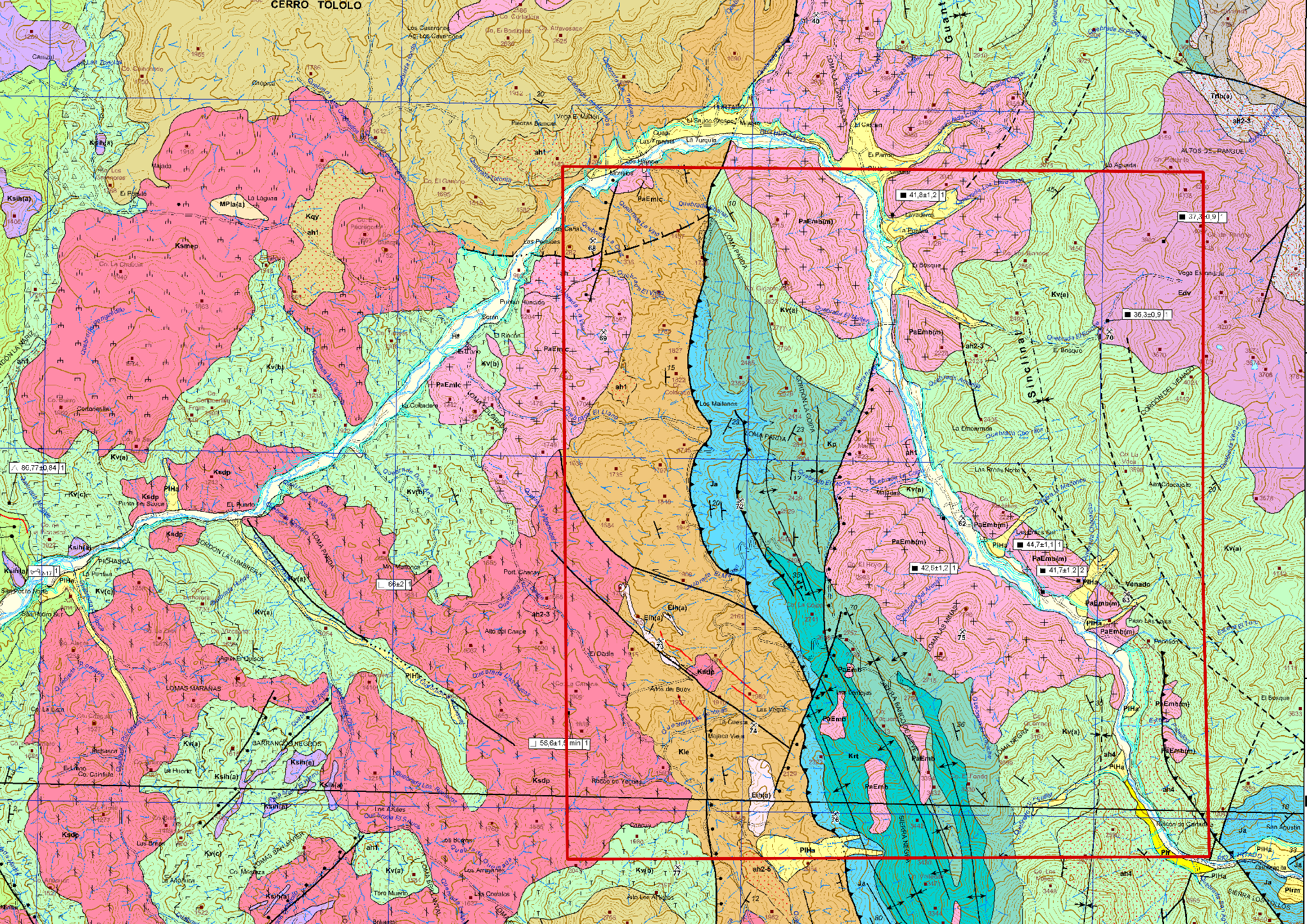 Zona de estudio
9
Objetivos
Definir área de la geología
Definir objetivo general asociado a esa área
Definir objetivos específicos,los cuales deben incluir el mapeo litológico, estructural y geomorfológico de la zona
El enfoque será asociado a el área que deseen desarrollar, sin embargo, para esto es necesario hacer un mapeo regional. 
Se hará un mapa de curso en terreno, el cual se debe digitalizar y entregar por cada grupo, además del mapa geológico de sus transectas grupales.
10
Objetivos
11
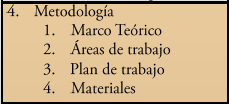 Metodología
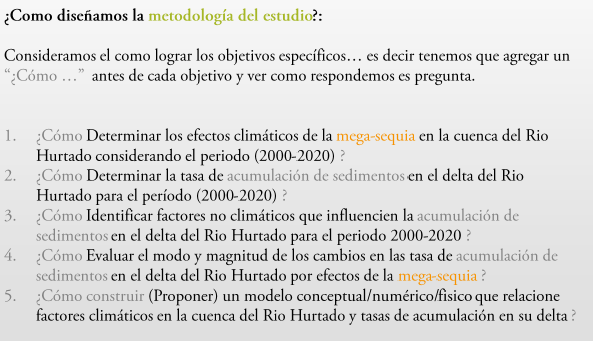 12
Metodología
Marco teórico
Áreas de trabajo
Plan de trabajo
Materiales
¿Cómo?
¿Dónde?
¿Por dónde?
¿Cuándo?
¿Con qué?
¿Necesito algo además de los implementos geológicos?

Tamices, gramera, imágenes satelitales, etc.
Definir qué sectores son de interés para cumplir mi objetivo general (asociado al tema)
Fundamento teórico de las metodologías

Se asocian a los objetivos grupales por tema
Rutas

Planificación por día
Hacer un calendario
13
Objetivo específico 
y Metodología grupal
Clase auxiliar 6 - Campo II otoño 2022
Profesor: Fernando Poblete
Auxiliar: Carolina Monsalve
Ayudantes: Valeria Pincheira y Diego Rodriguez